The Functions and Administration of Frequent used nutritional Supplements
Tony X. Zhang CCN, Ph.D
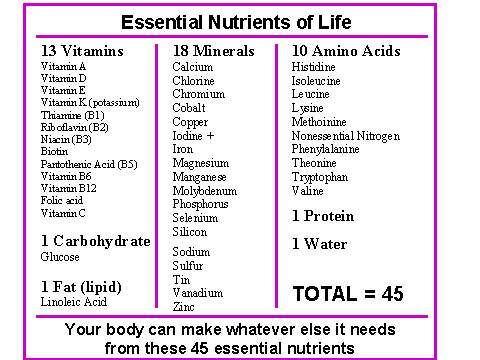 Vitamin D Functions:
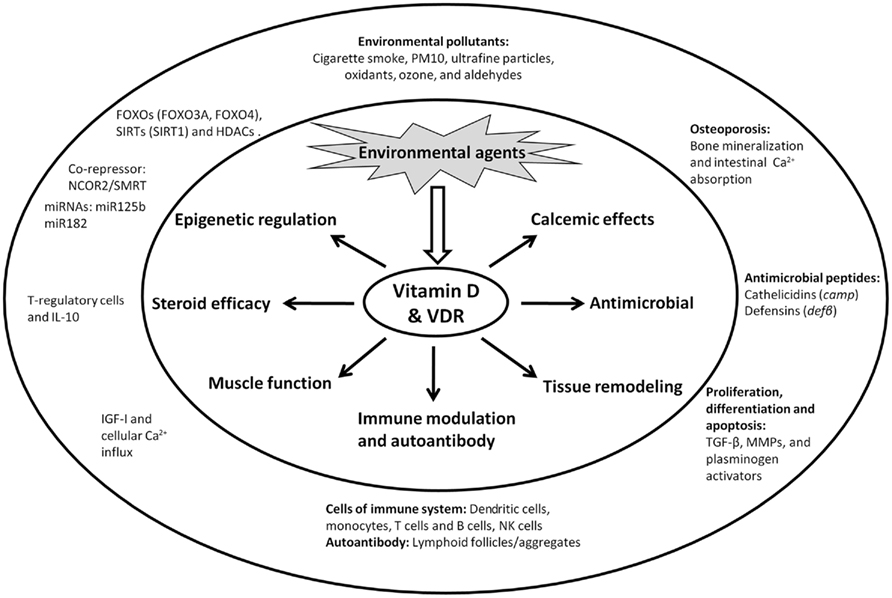 Vitamin C Functions:
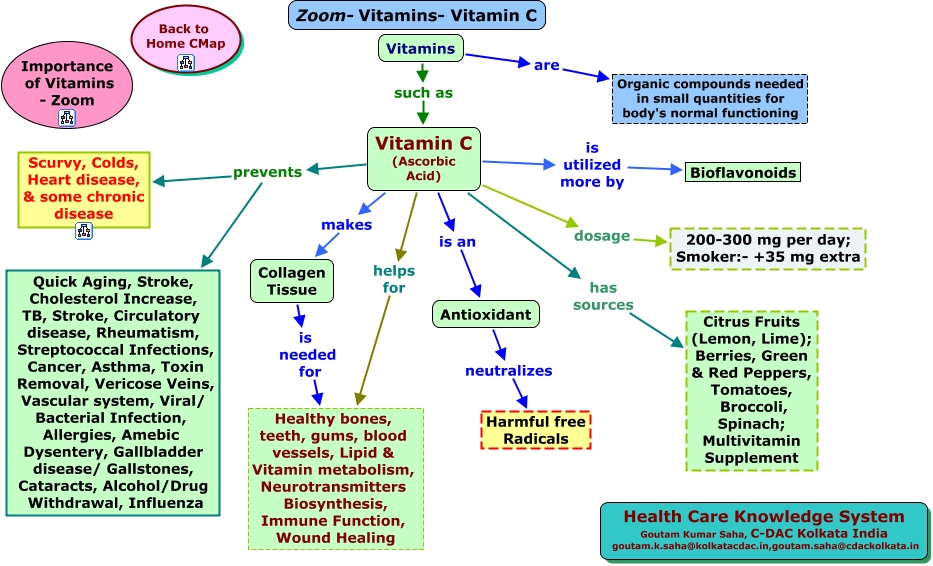 4000-10000mg/daily
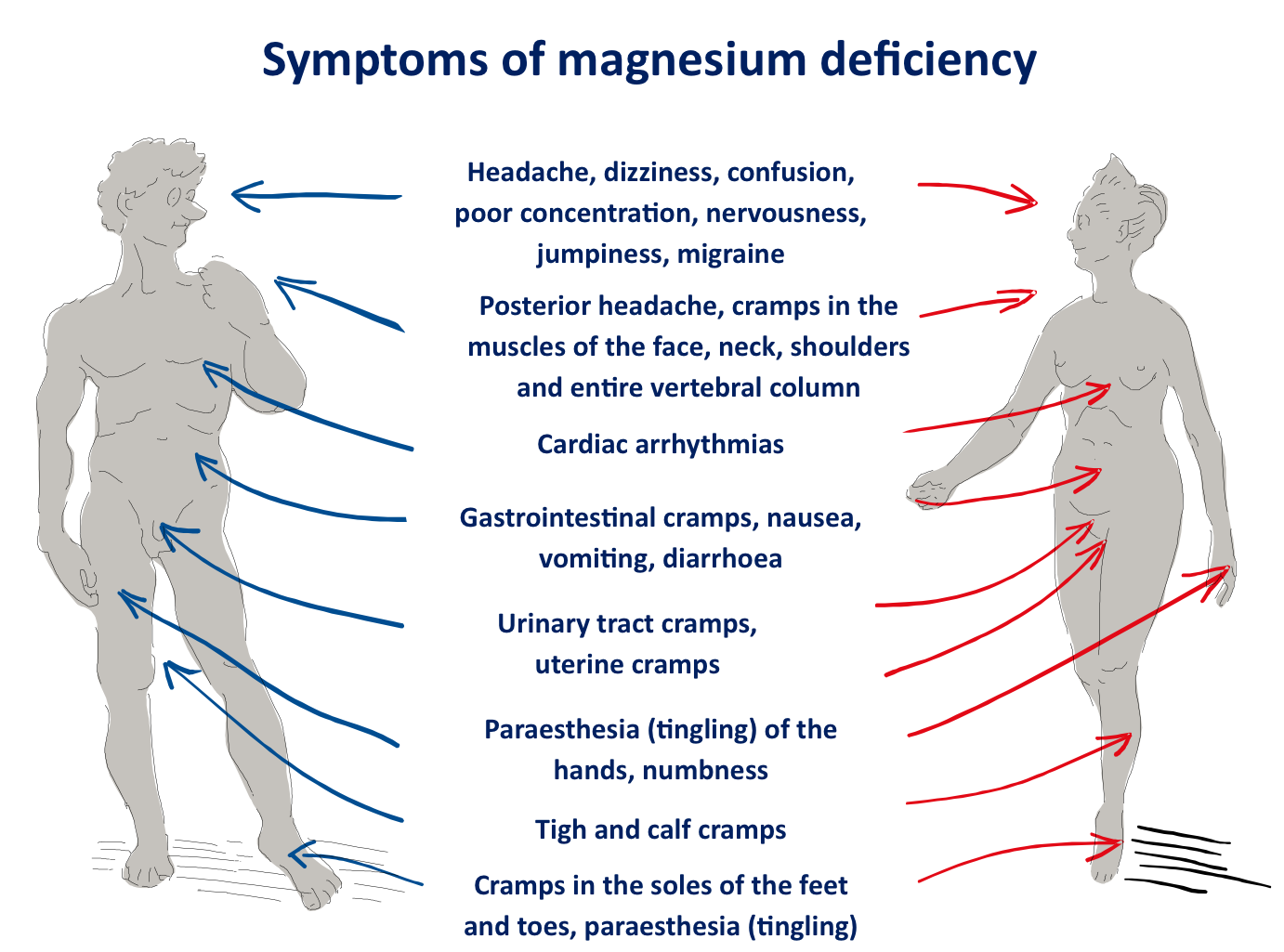 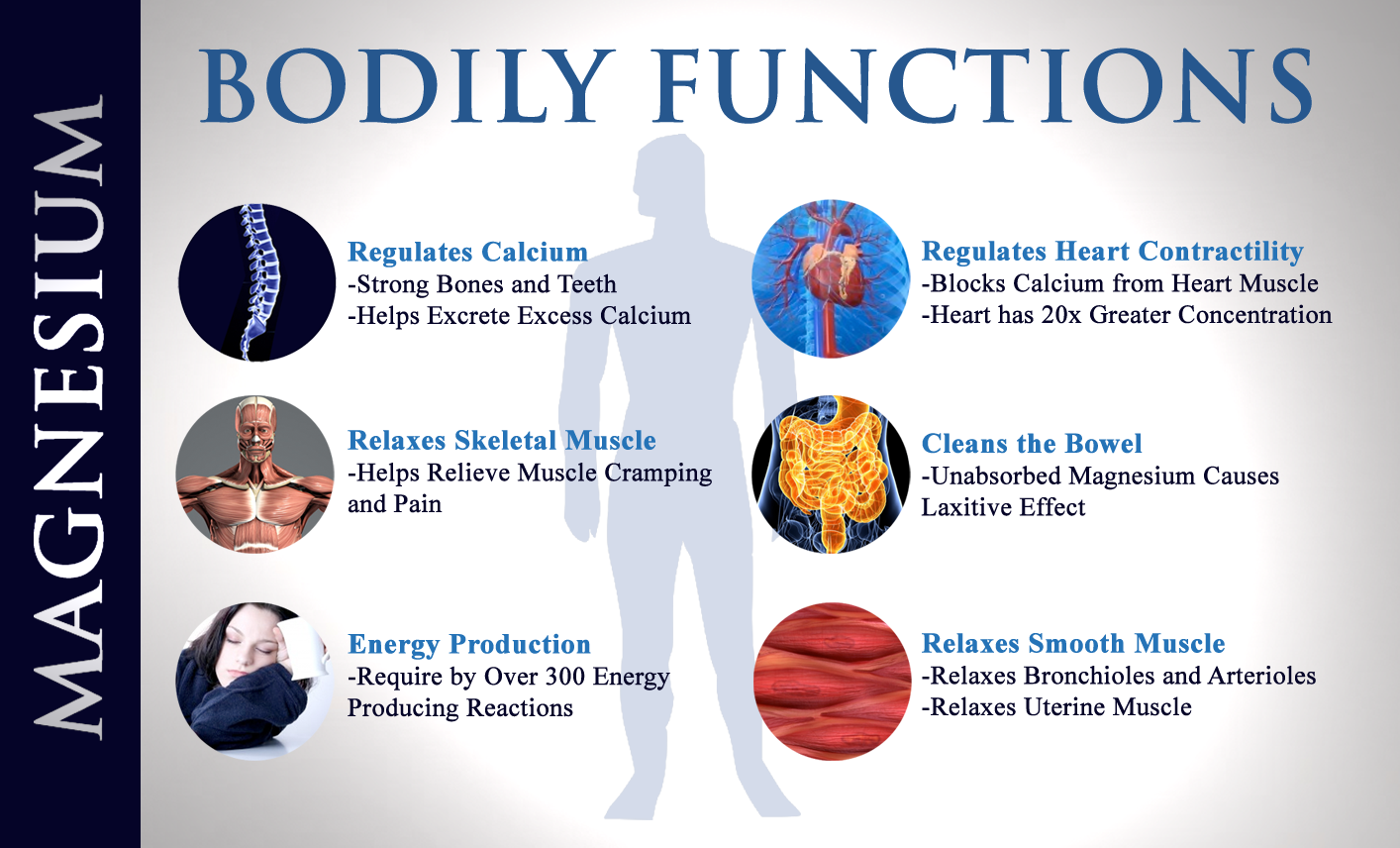 Folic Acid Functions
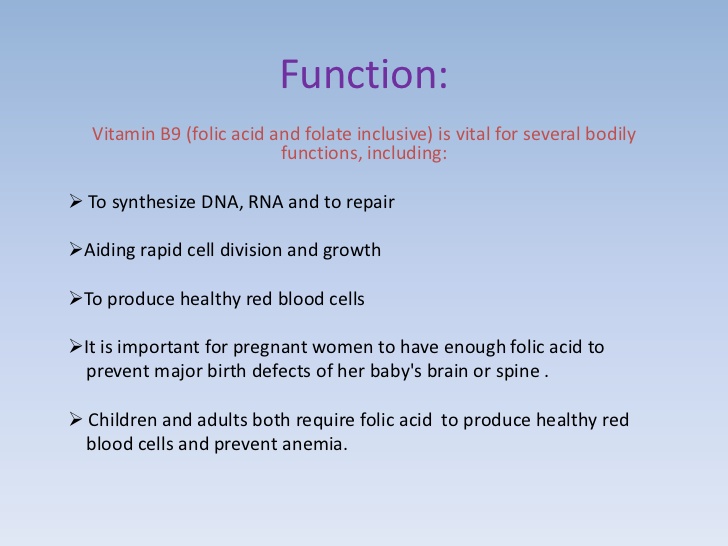 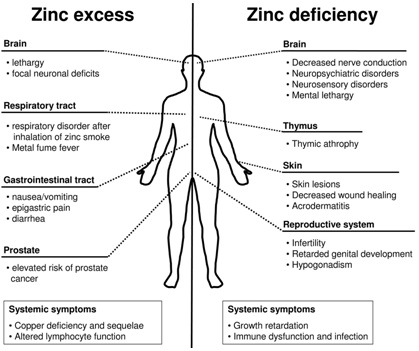 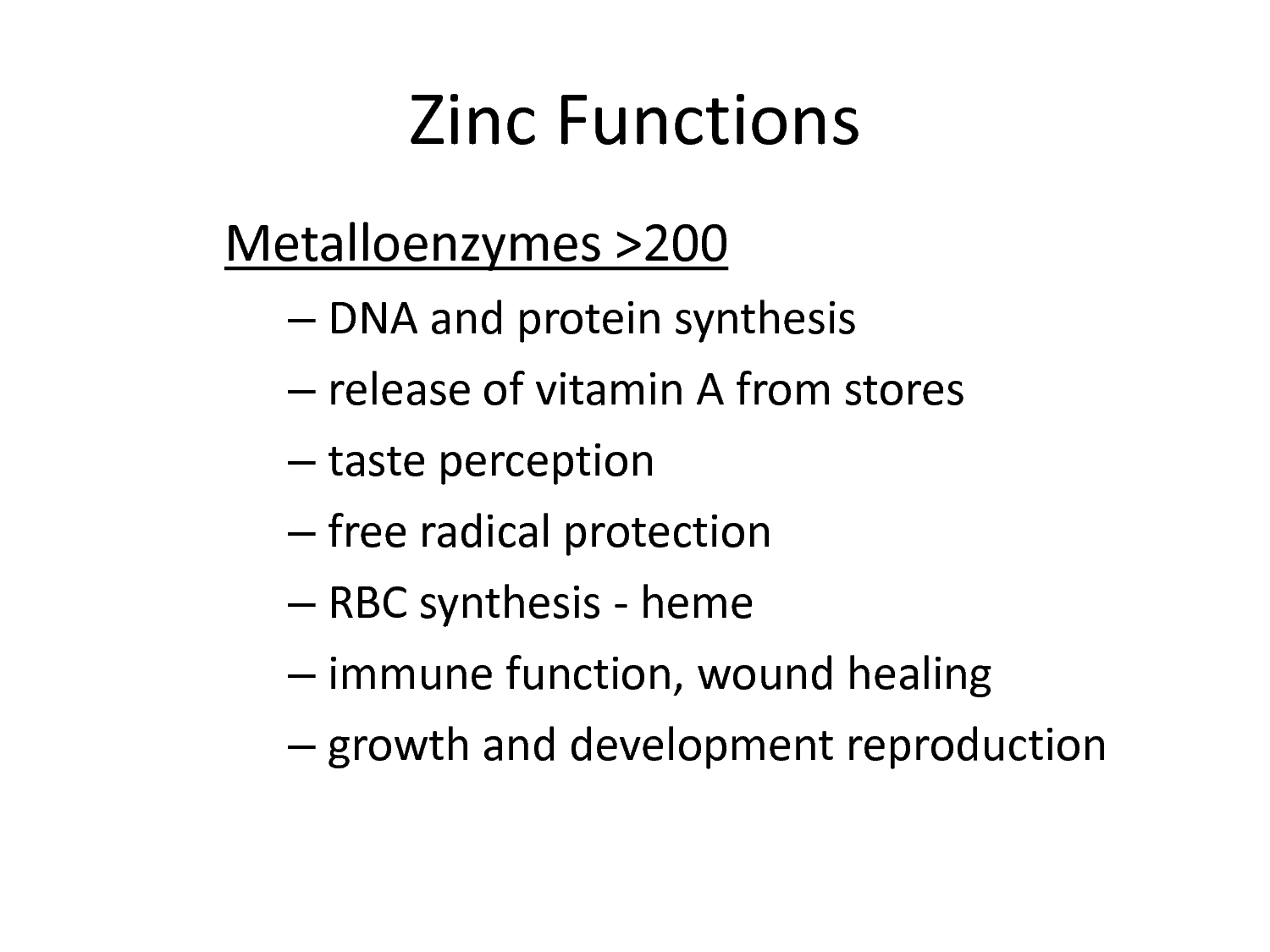 Chromium Function:
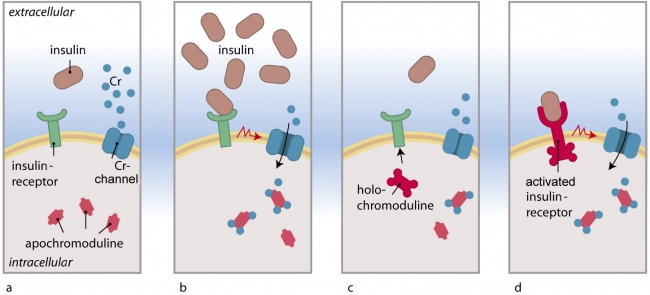 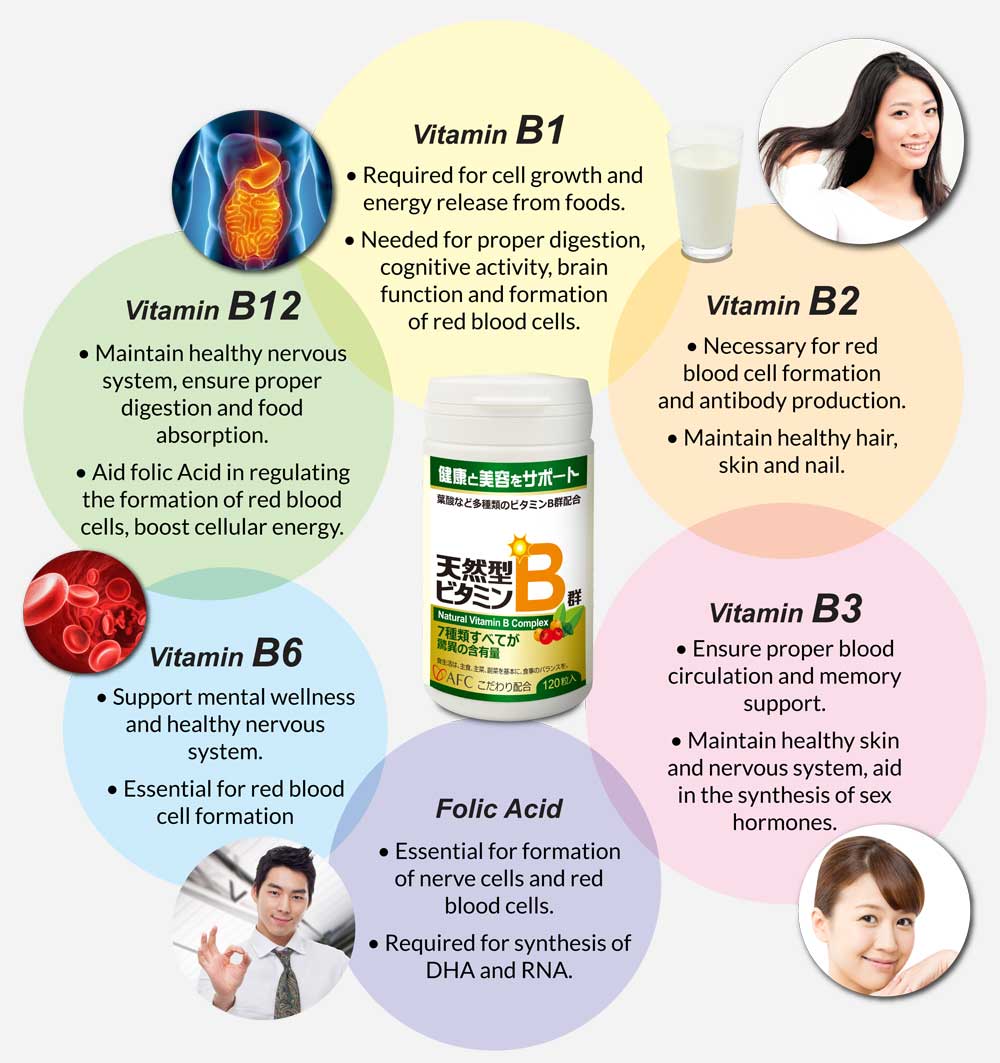 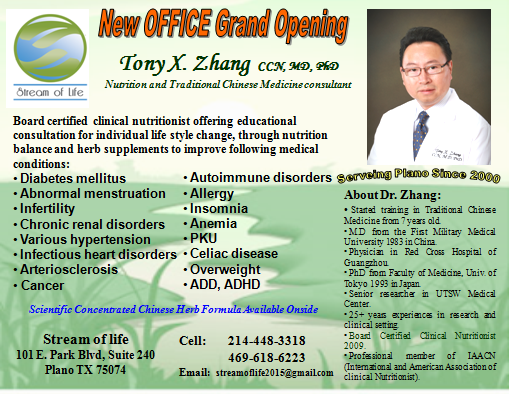